Addressing and Preventing Long-Term Complications in Young Patients with Blood Disorders Press Briefing
Moderator: Sarah O’Brien, MD, Nationwide Children’s Hospital
Saturday, December 9, 2023: 8:30 a.m. – 9:30 a.m. Pacific time
Embargoed until Saturday, Dec. 9, 2023, at 8:30 a.m. Pacific time
Contact ASH press staff at
ashmedia@fleishman.com
Panelists
Julie Kanter, MD, University of Alabama, Birmingham
	1051: Efficacy, Safety, and Health-Related Quality of Life (HRQOL) in Patients with Sickle Cell 	Disease (SCD) Who Have Received Lovotibeglogene Autotemcel (Lovocel) Gene Therapy: Up 	to 60 Months of Follow-up
Banu Aygun, MD, Cohen Children’s Medical Center of New York 
	6: Hydroxyurea Dose Optimization Is Safe and Improves Outcomes for Children with Sickle 	Cell Anemia Living in Sub-Saharan Africa: The Reach Experience
Anna Beaudin, PhD, University of Utah
	5: Metabolic Programming of Hematopoietic Stem Cell Function By Prenatal Folate
Steven Pipe, MD, University of Michigan
	505: Emicizumab Prophylaxis in Infants with Severe Hemophilia A without Factor VIII 	Inhibitors: Results from the Primary Analysis of the HAVEN 7 Study
Embargoed until Saturday, Dec. 9, 2023, at 8:30 a.m. Pacific time
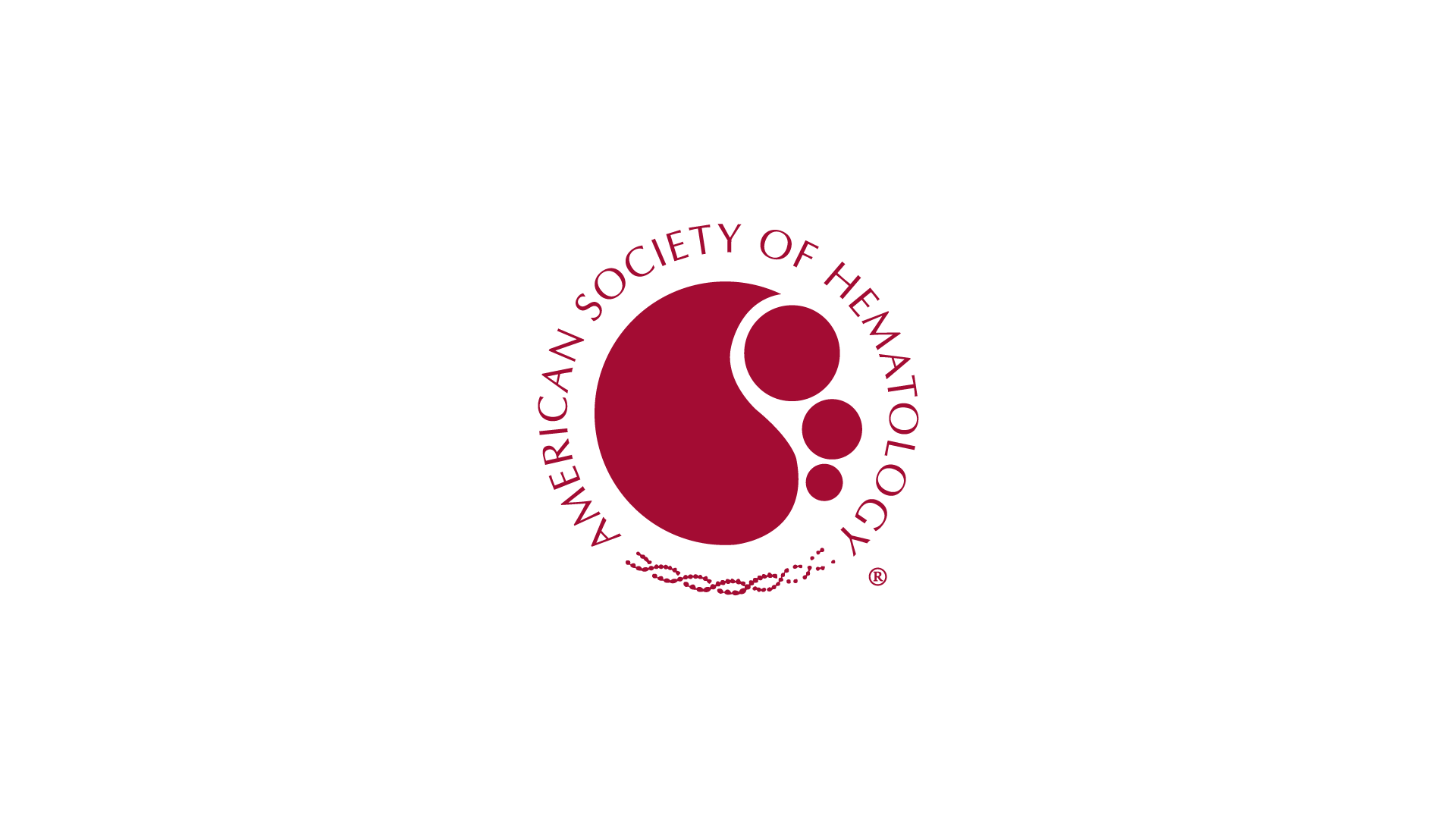